https://www.youtube.com/watch?v=FH3akqBwYfo
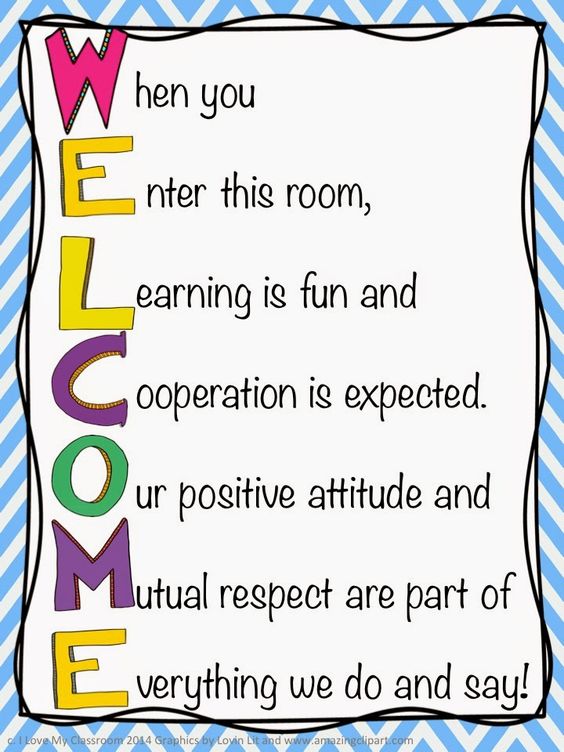 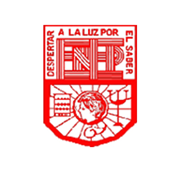 Escuela Normal de Educación PreescolarEnglish B2.1Proficient Users of English
Number of hours/ Credits: 6/ 6.75
Teacher: Mayela Alejandra del Carmen Gaona Garcia
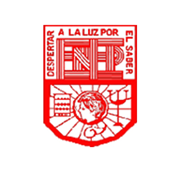 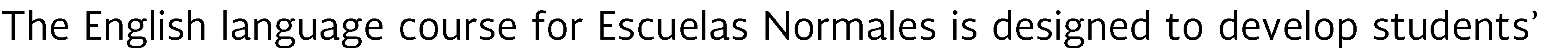 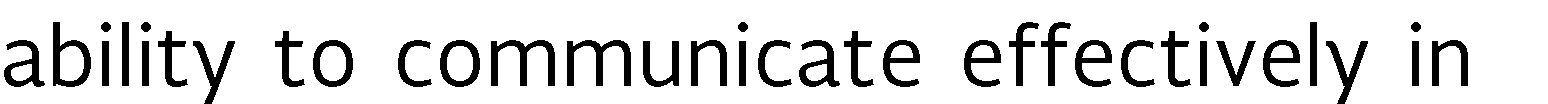 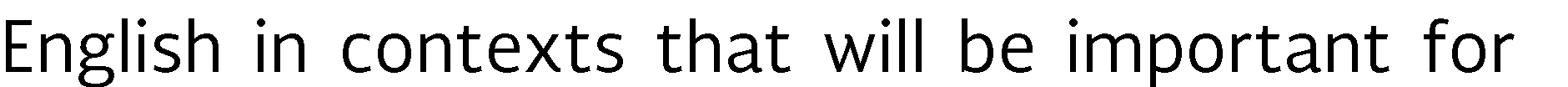 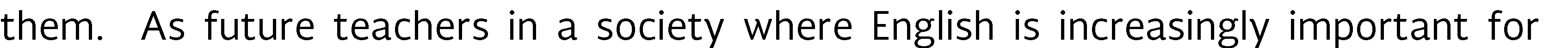 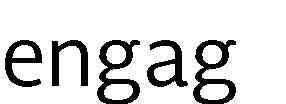 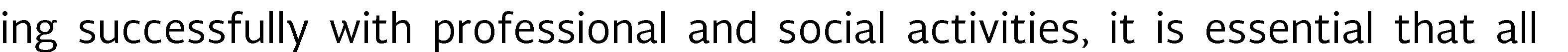 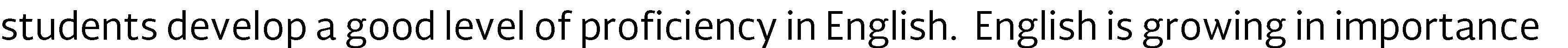 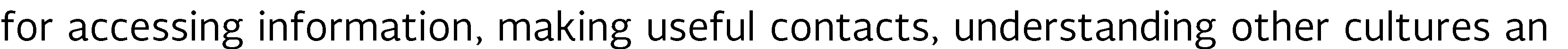 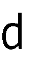 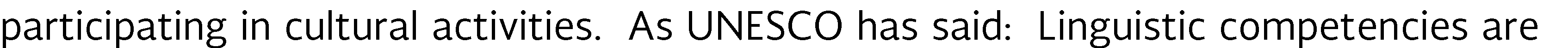 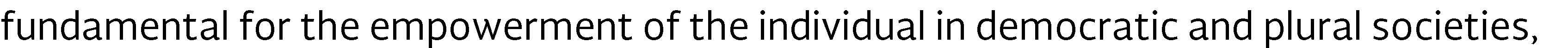 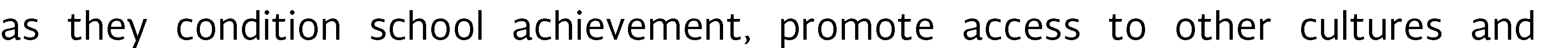 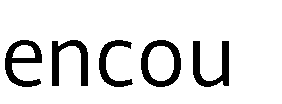 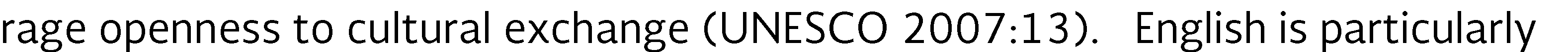 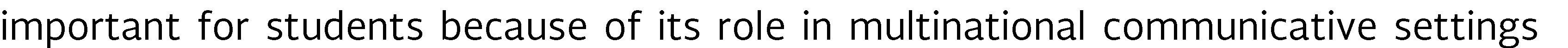 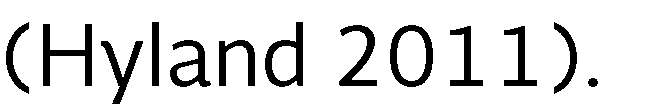 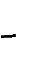 Course Purpose
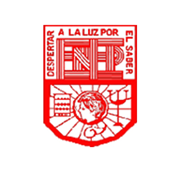 This course has three main objectives:

The students will develop their ability to use English in personal and social communications, to develop relationships, complete transactions and carry out every day needs.

The students will increase their engagement with cultural and intercultural activities in English, in order to develop a better understanding of their own cultures as well as other cultures around the world.

 The students will develop their ability to teach in a school environment where English is an important aspect of the school´s approach.
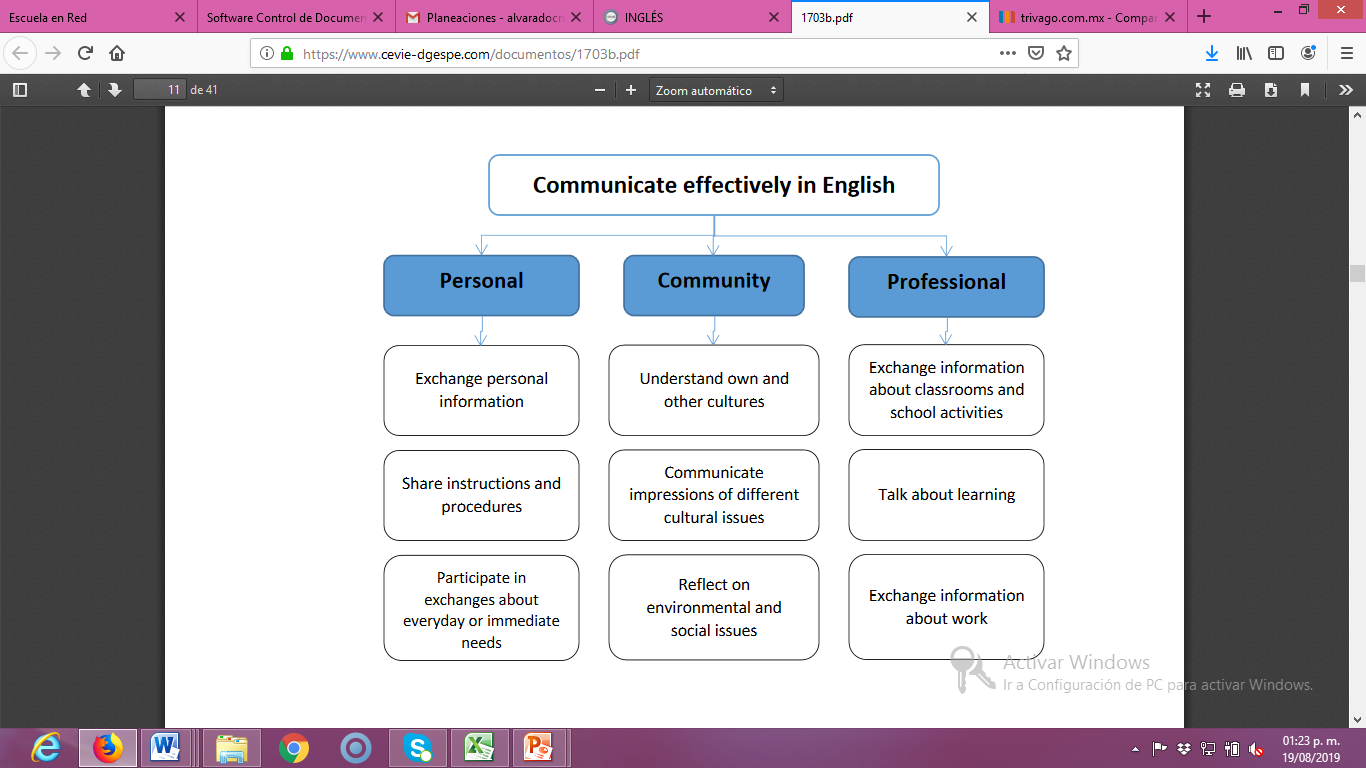 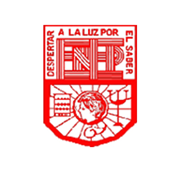 Course Progression
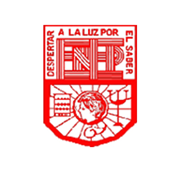 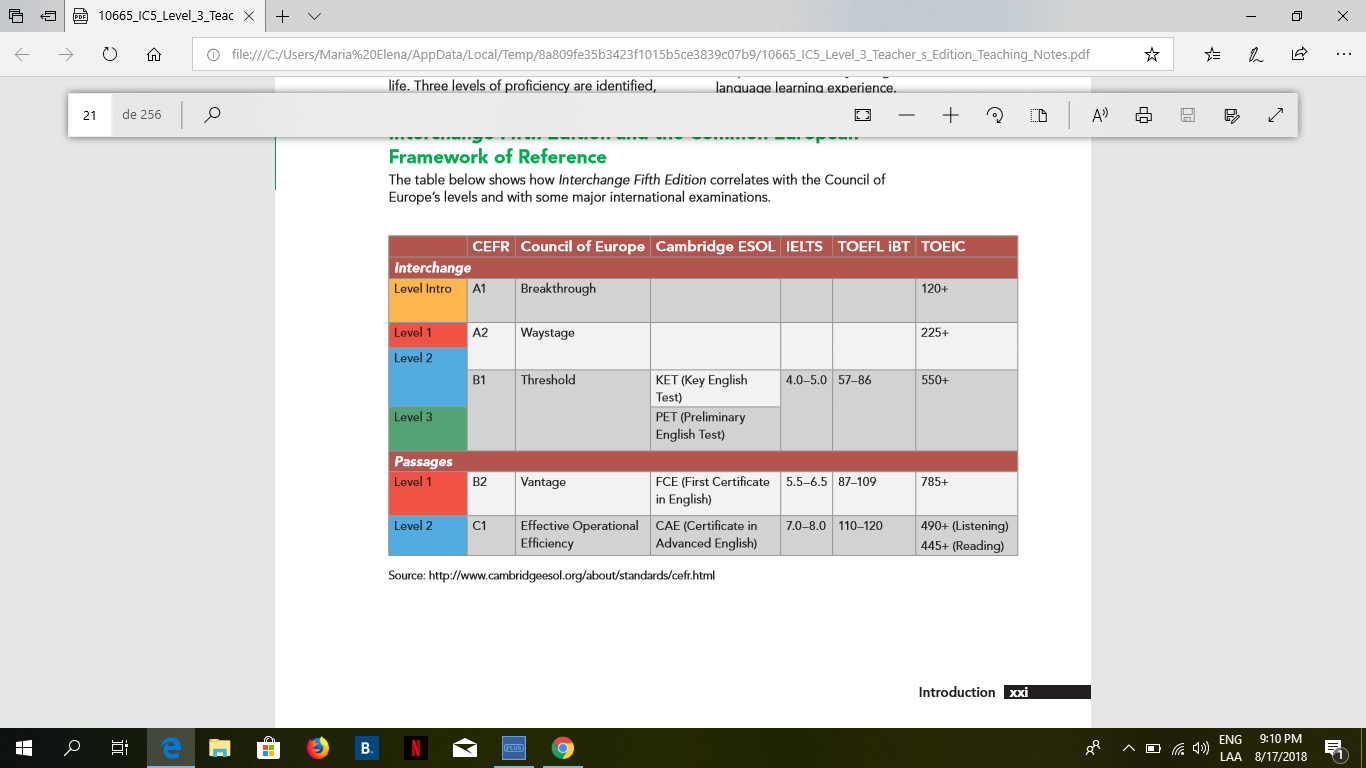 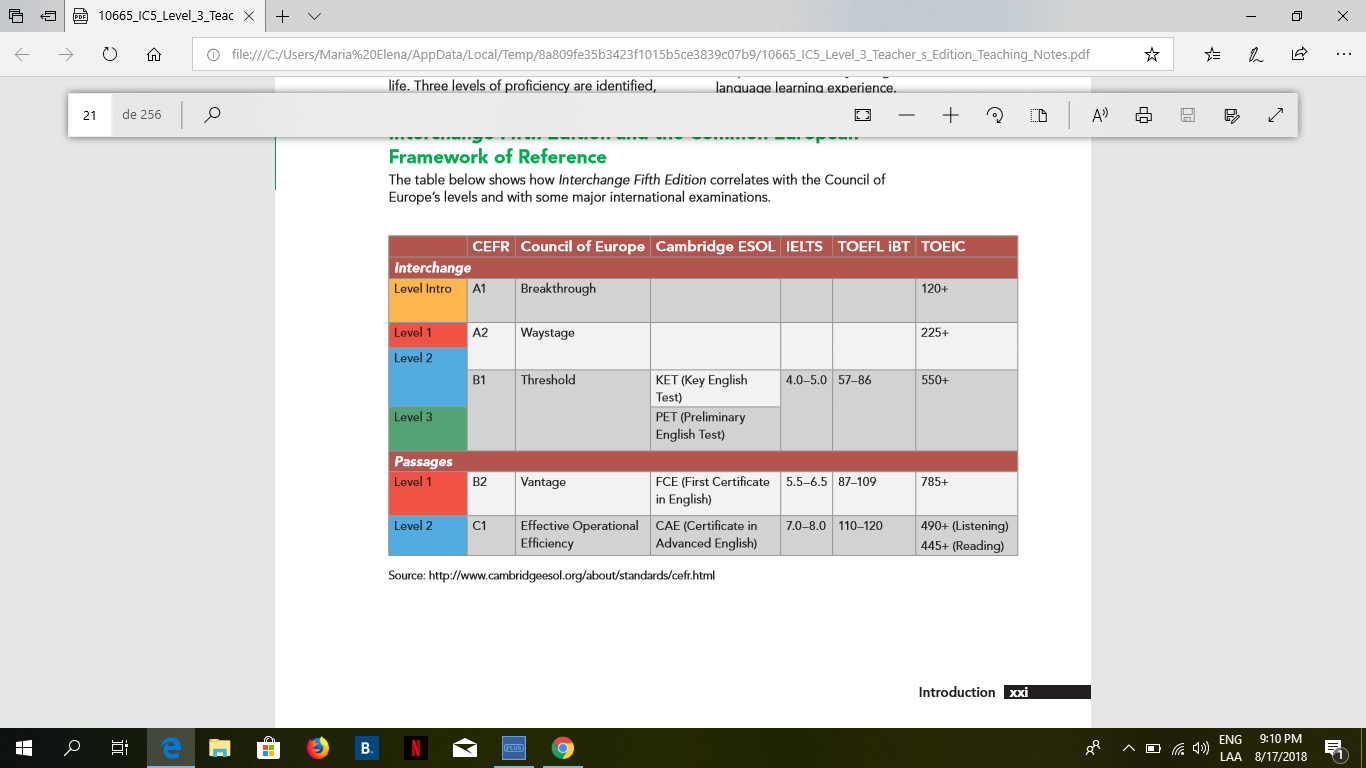 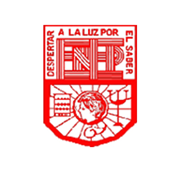 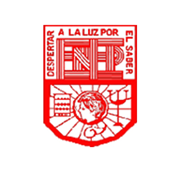 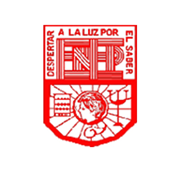 Course Description
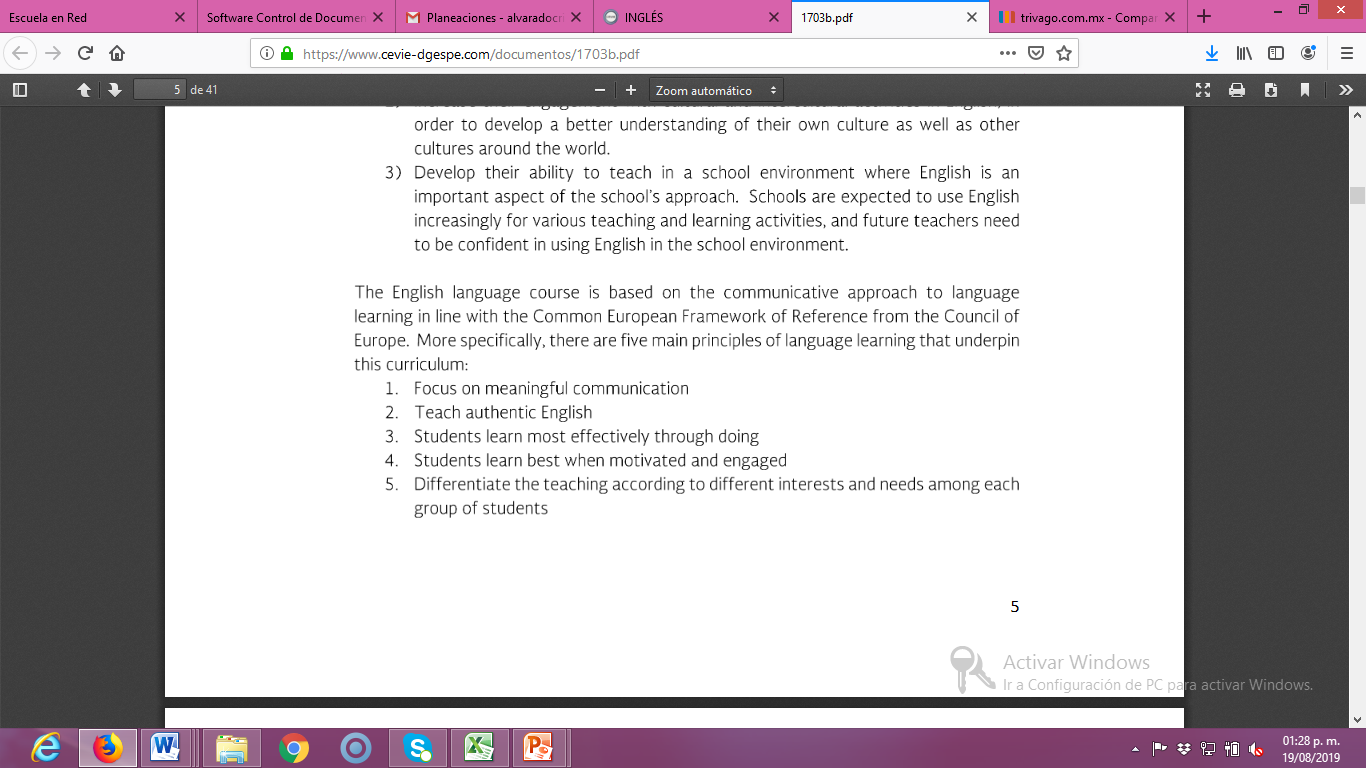 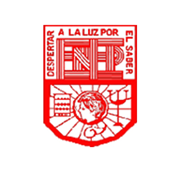 Competences of the degree profile developed by the course
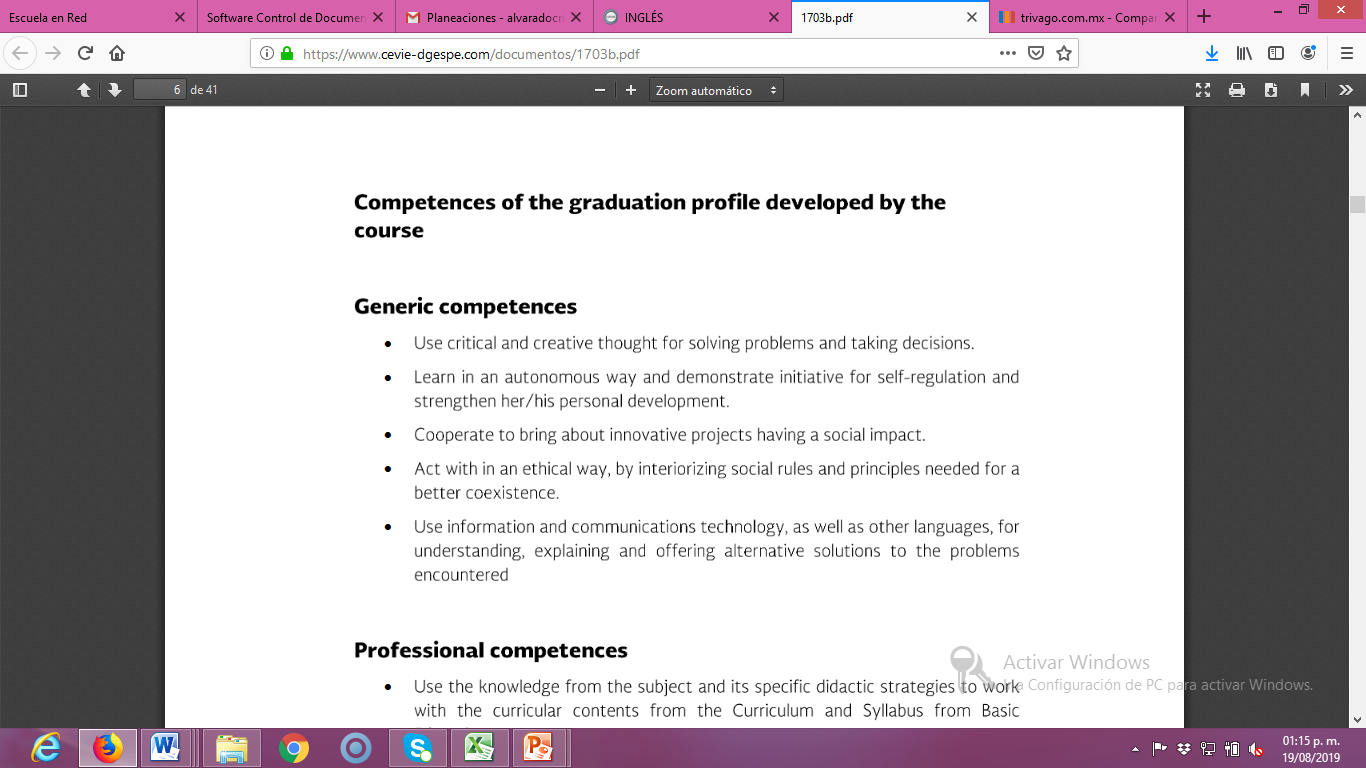 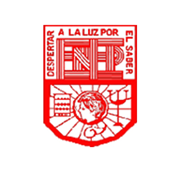 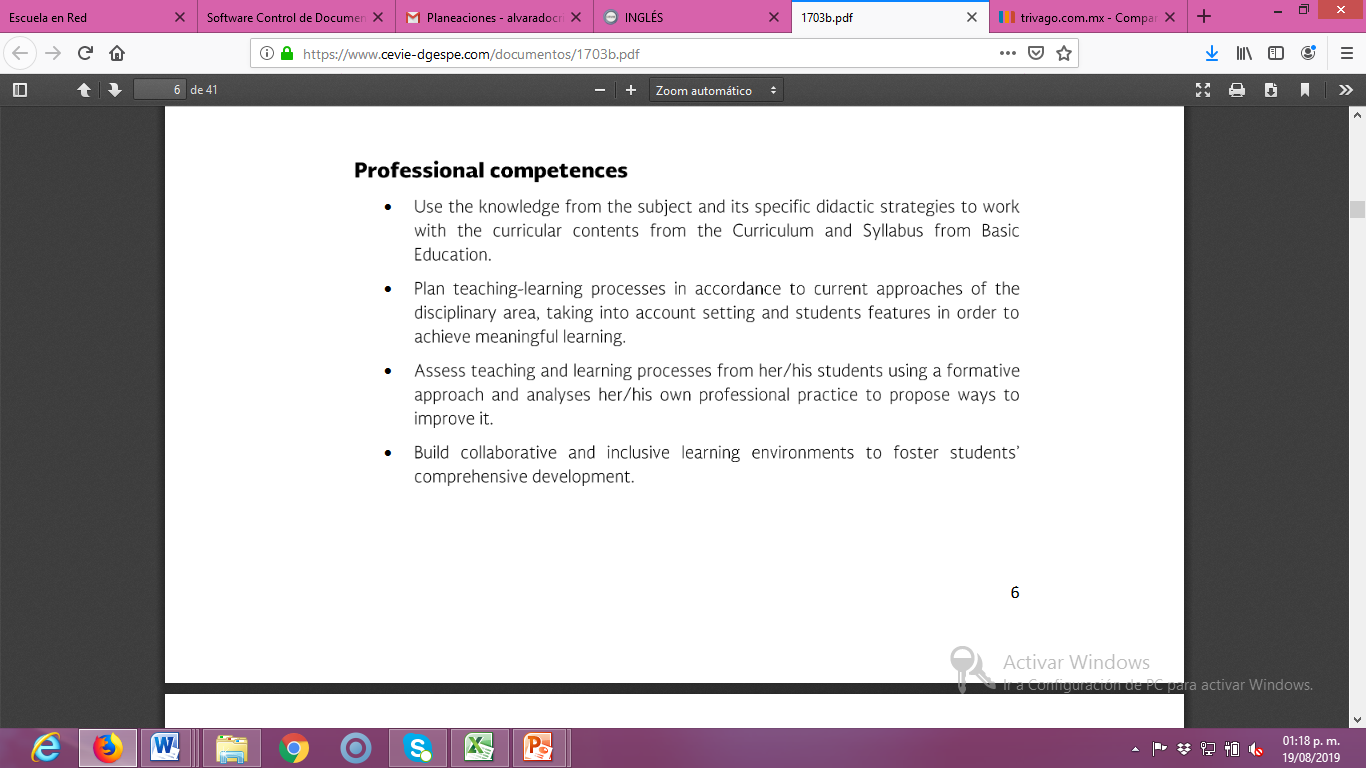 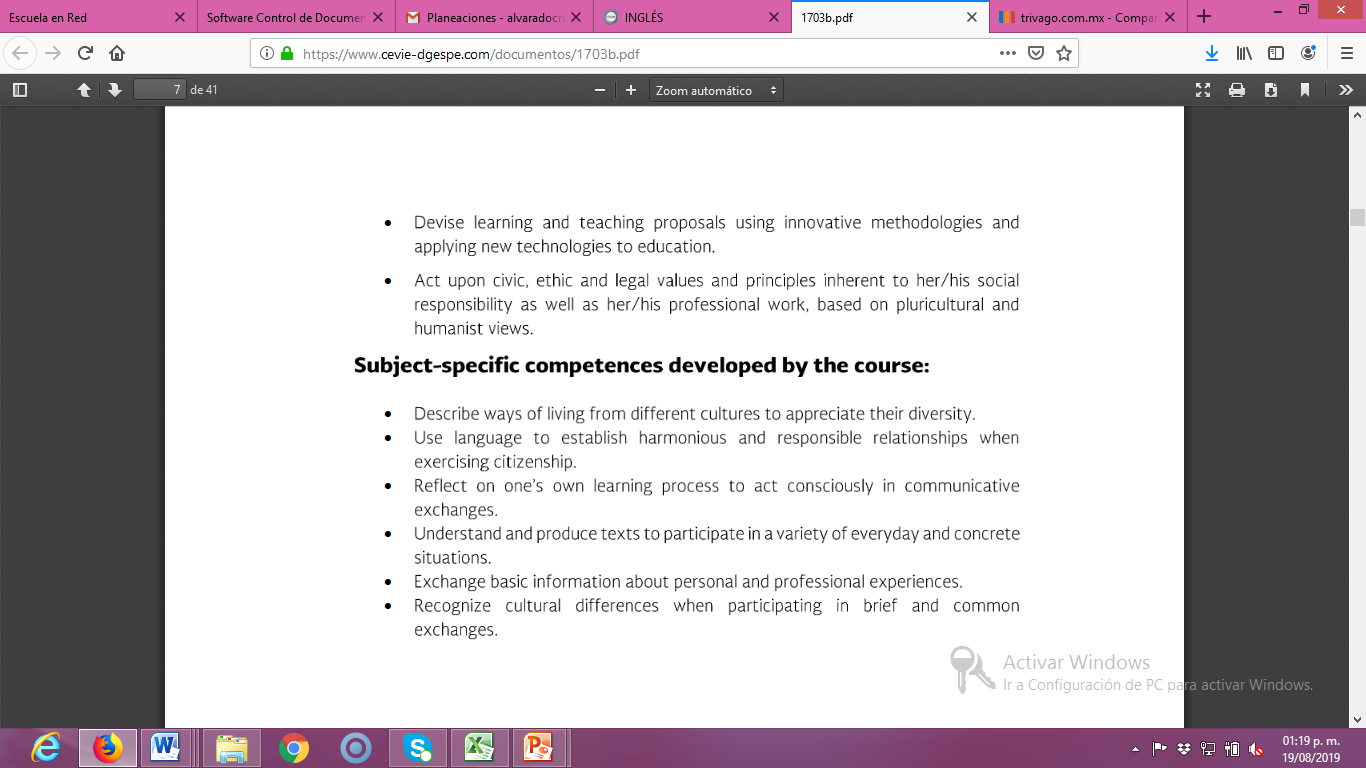 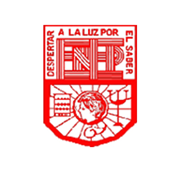 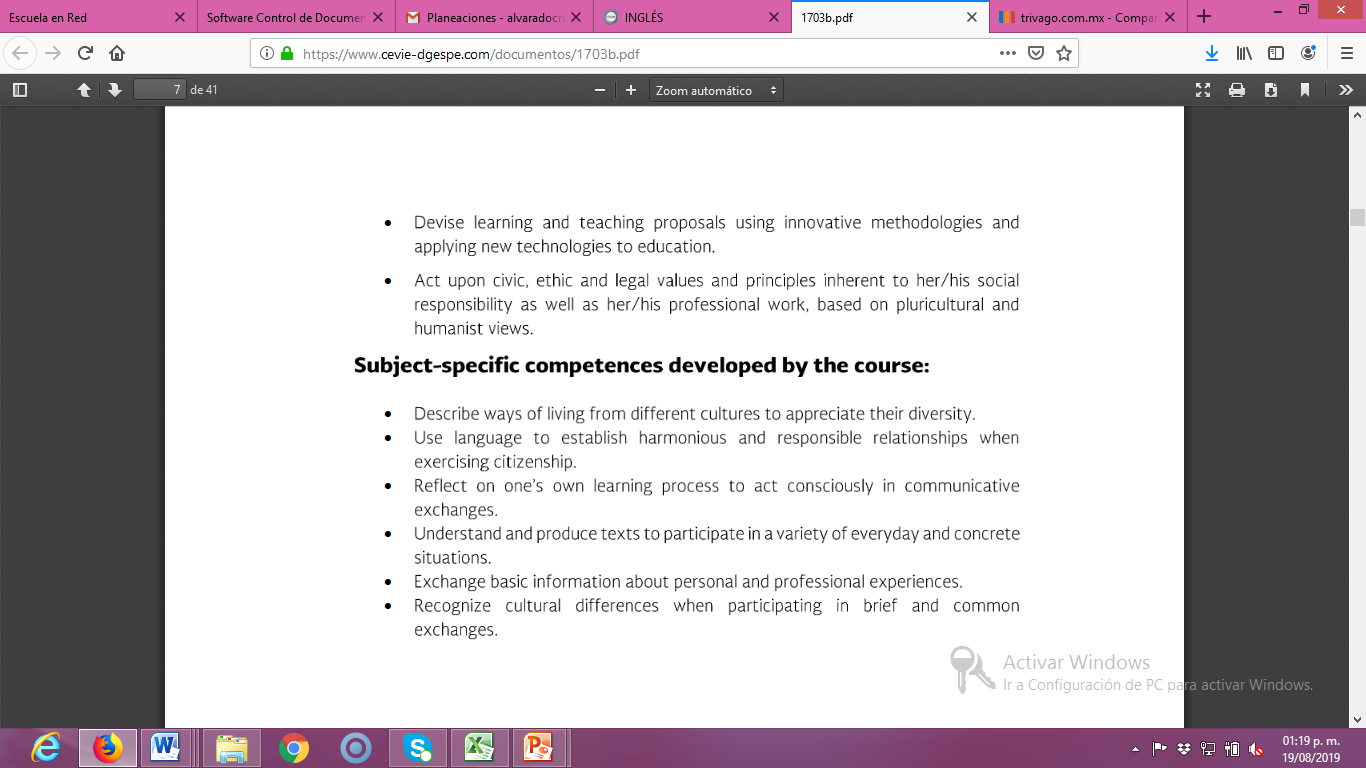 Course structure
Calendario Escolar
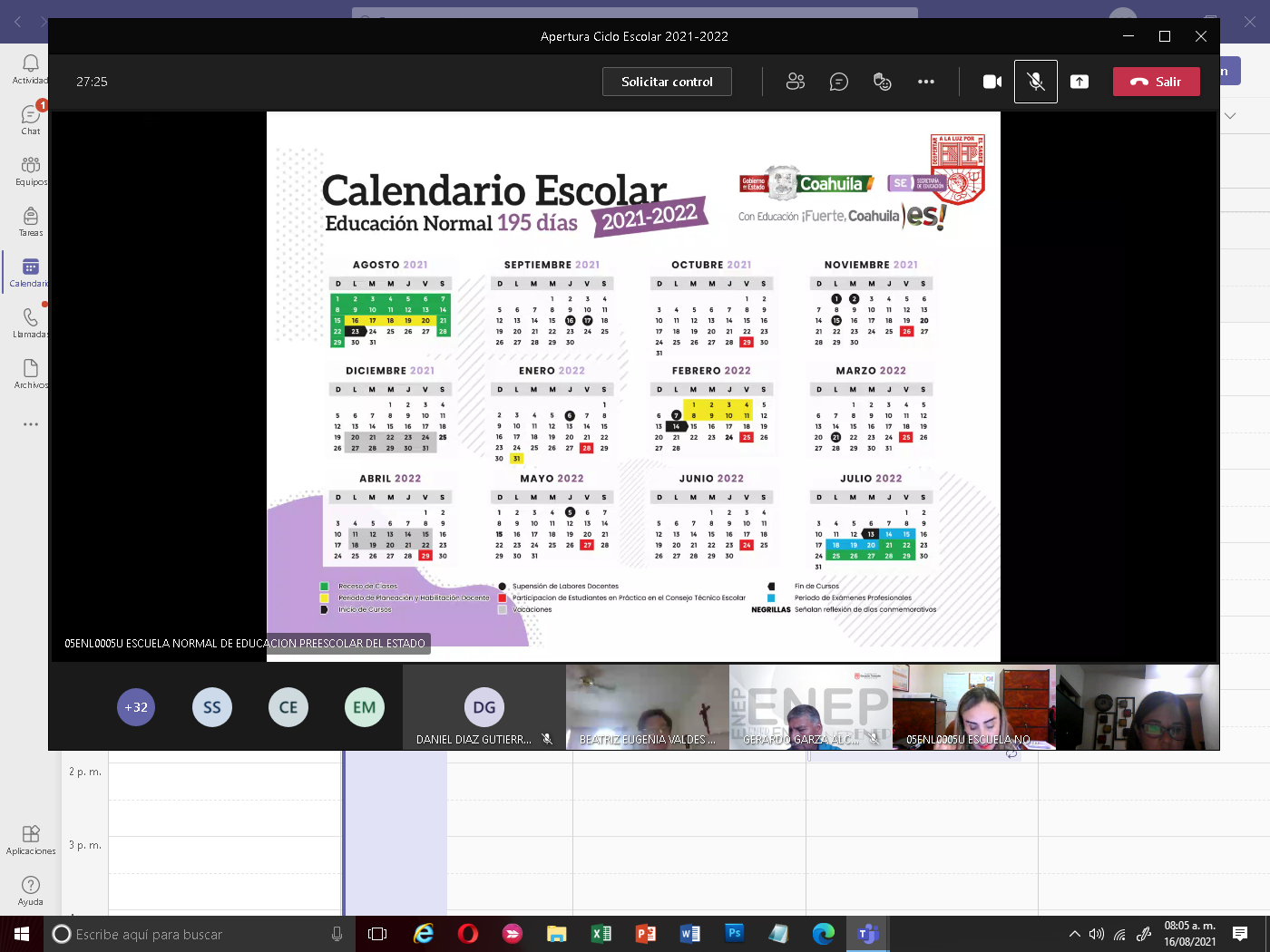 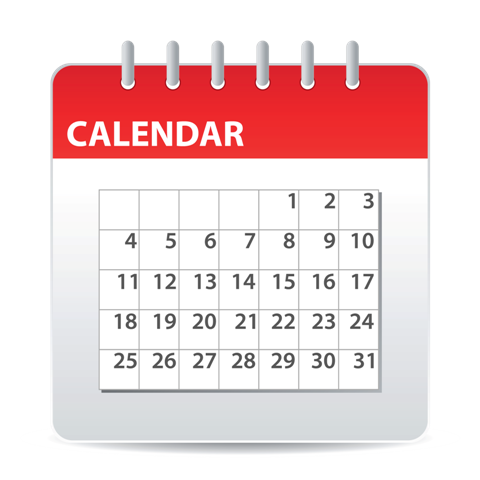 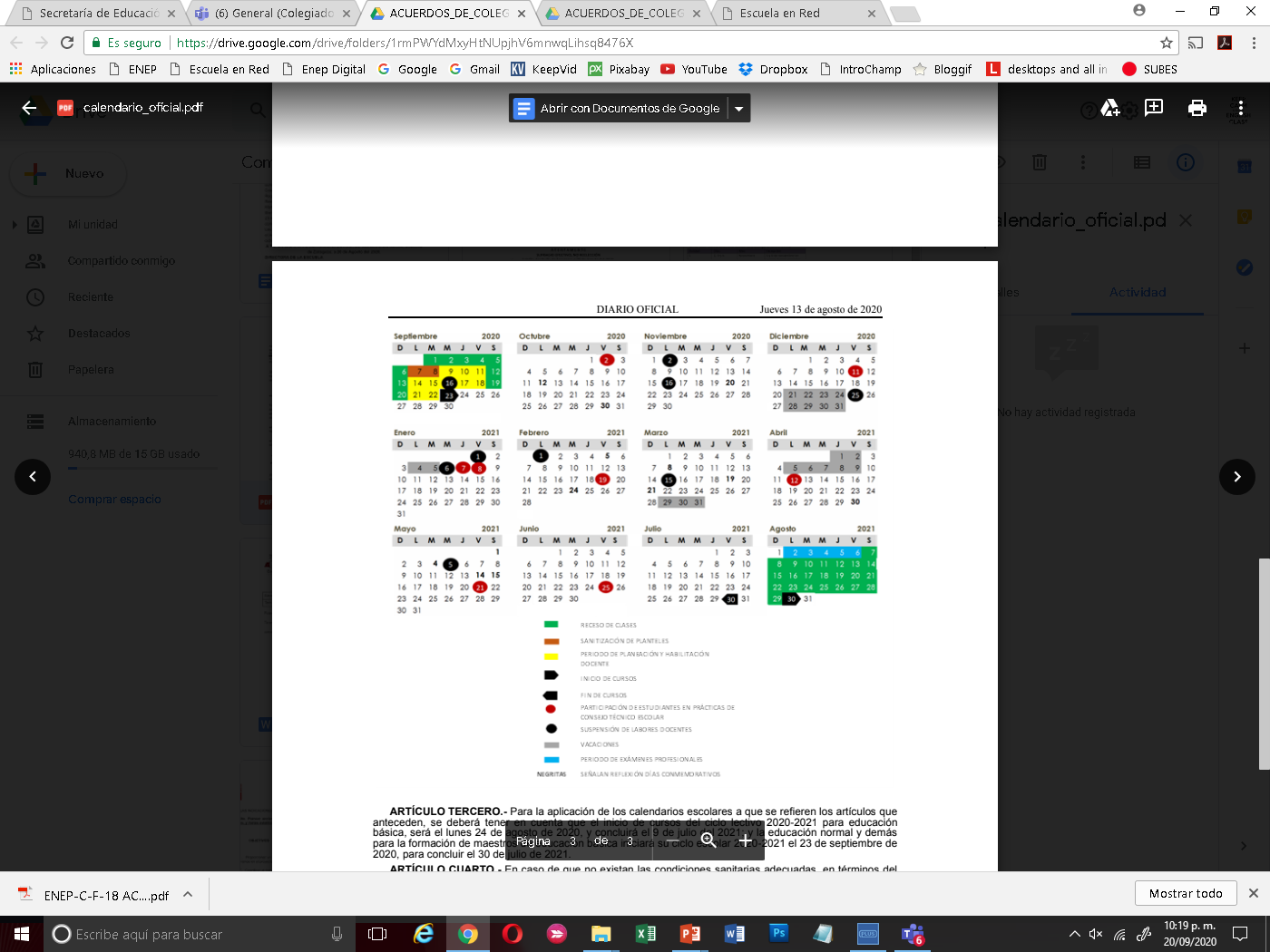 Evaluation and teaching practice dates
Units and lessons 
Arrangement
Units and lessons Arrangement
Units and lessons Arrangement
Units and lessons Arrangement
Example of Lesson arrangement (weekly speaking activity to hand out)
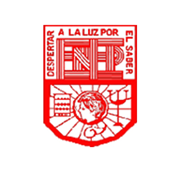 Assessment Criteria
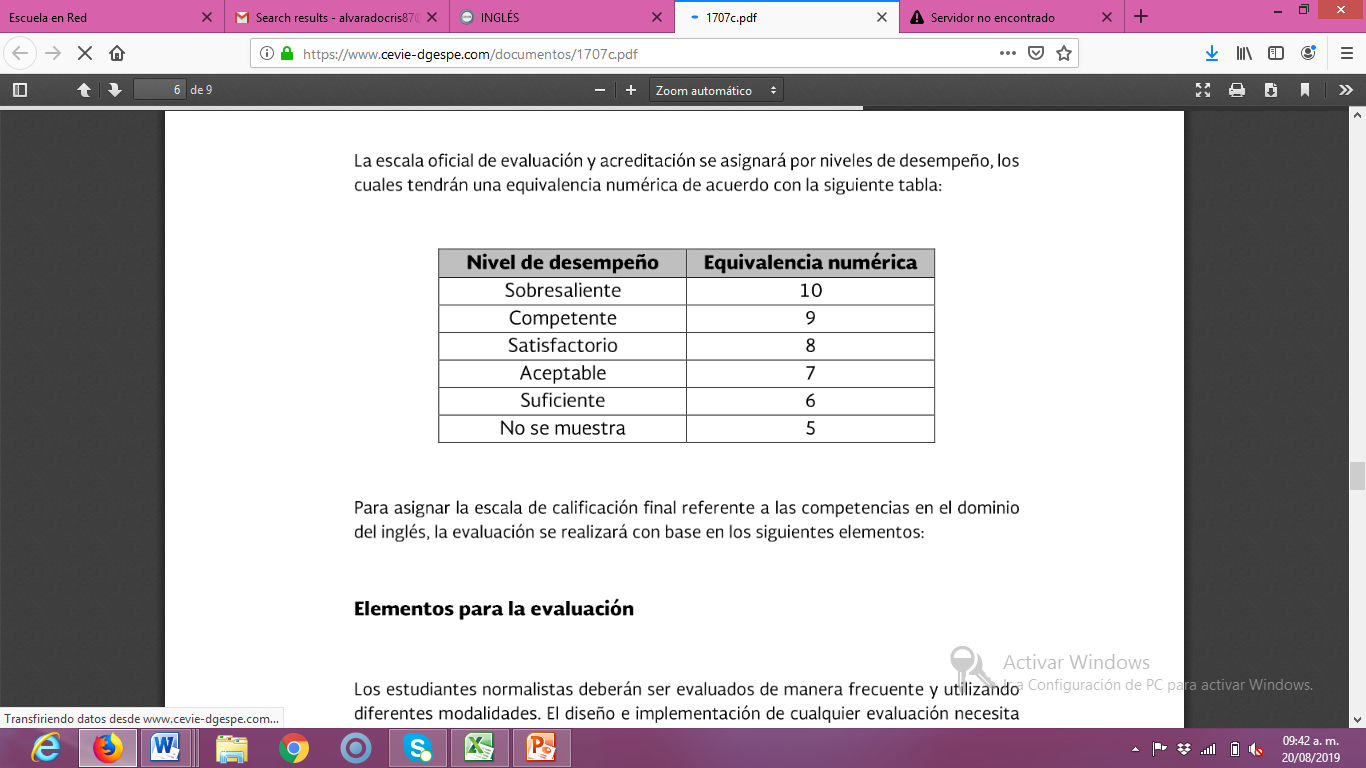 Formato que debe ser firmado por el alumno en la plataforma de escuela en red.
Encuesta de información del encuadre a alumnas de 2° y 3° nivel B2.1
Firman de enteradas
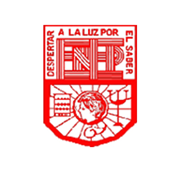 Global Evaluation
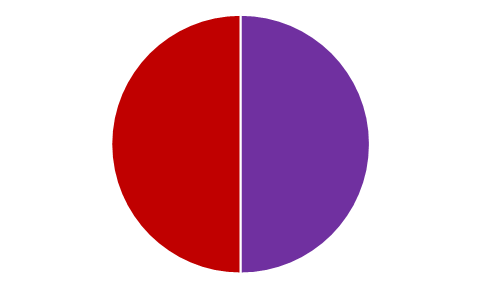 NOTE:

In case you fail one of the learning units, you will not be allowed to present the final evidence losing 50% of your global evaluation. In which case, you will have to present the extraordinary exam.

In order to have two opportunities to regularize  your status you must attend  85% of class hours.
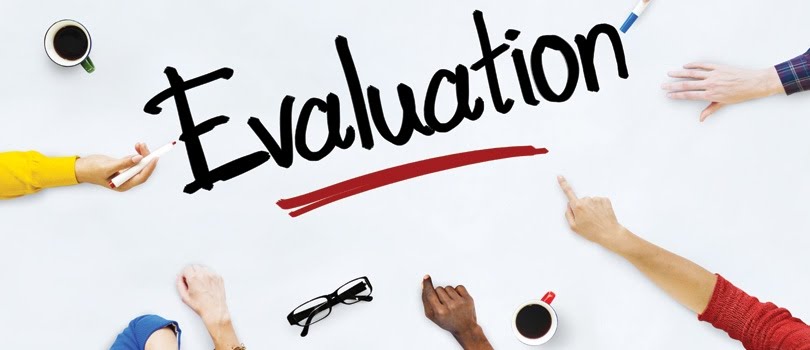 50%
50%
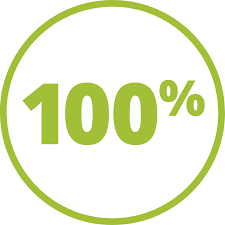 Average of learning units 1-3
Final Evidence
(Speaking)
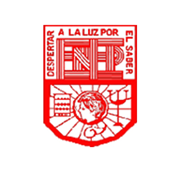 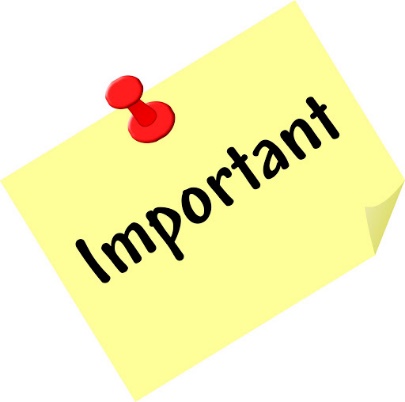 NOTA IMPORTANTE
En caso de que el estudiante no logre el 
obtener el nivel de inglés que esté cursando, se evaluará con base en el desempeño del estudiante, sin embargo, tendrá que cursar nuevamente el nivel.

El estudiante acreditará el curso cuando obtenga como mínimo en la evaluación global del nivel de desempeño su equivalencia numérica de 6.

El estudiante acreditará el nivel una vez que evidencie el desarrollo de las habilidades propias del nivel de inglés con base en el CEFR mediante una CERTIFICACION DEL NIVEL realizada al final del ciclo escolar.
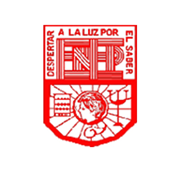 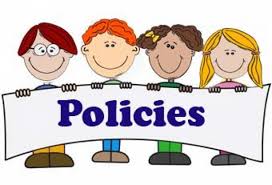 Course Policies
Course Materials: Failure to bring the book results in losing points per day.
Homework: There will be regular online homework tasks, as well as homework related to textbook material.
Late homework: It is your responsibility to turn in homework assignments on time. In case you present homework assignments or projects after the stablished due date, the maximum passing grade will be  7.
Grading: Your course grade will depend on performance on tests, speeches given, and participation. Satisfactory participation means completing the tasks assigned in class and interacting with your classmates in English at all times. Quizzes, tests, speeches, and other presentations cannot be made up unless the student has an excuse absence by ENEP. This means that if a student is not in class for this work, he or she will receive a grade of 0 for the missed work.
https://www.youtube.com/watch?v=Fiybfktp1s8
Have a good presentation, wear your uniform, sit in a quiet and appropriate place to do all activities (not in bed)
Have all your materials ready, camera on and microphone off, you will turn it on when teacher asks your participation
Be on time for the online sessions
Participate during class raising your hand. Respect your classmates´participation without interrupting
Do not eat during class 
If for some reason you are not able to join the class, send a message immediately to your teacher, get informed and do all the activities given that day
Check always your inbox for any announcement from your teacher.
Submit homework and requirements on time.
Don´t hesitate to aks questions on things you don´t understand.
Course rules
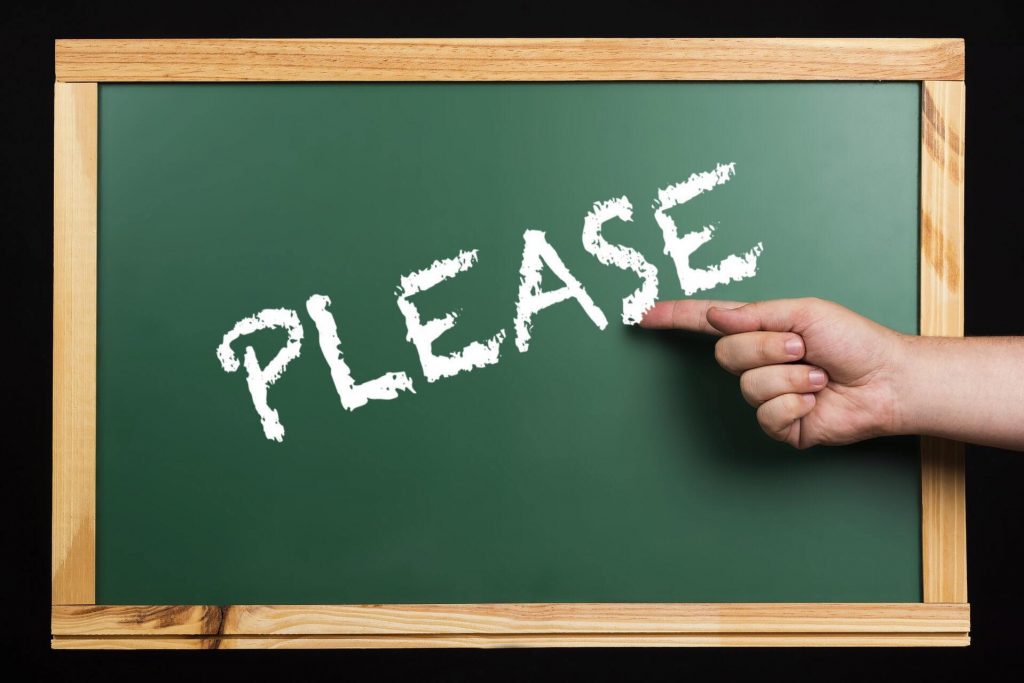 Arrive late or leave early the online sessions.
Miss the online class.
Sleep during a class.
Read or do anything during class which is not related to class activities.
Speak Spanish in class.
Disrespect teacher or classmates during the class.
Class participation grade will be affected if you:
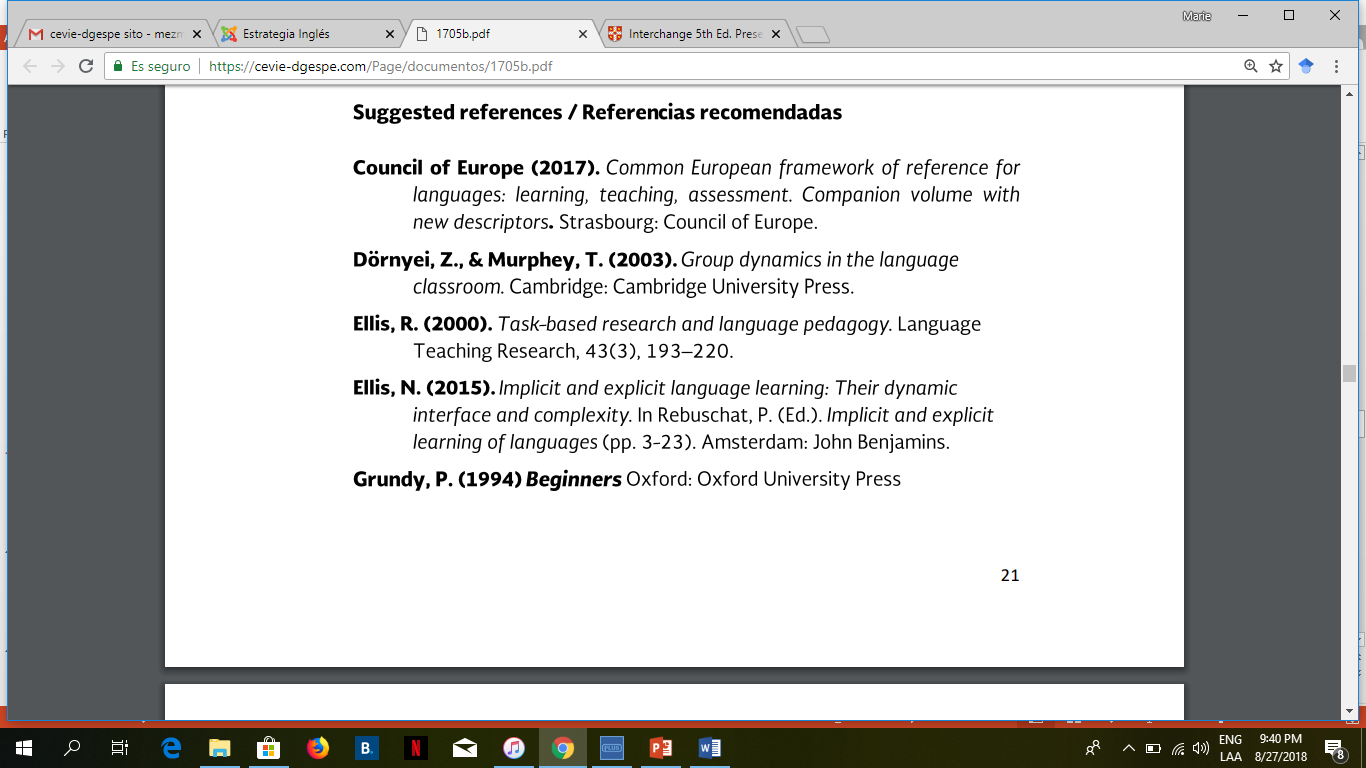 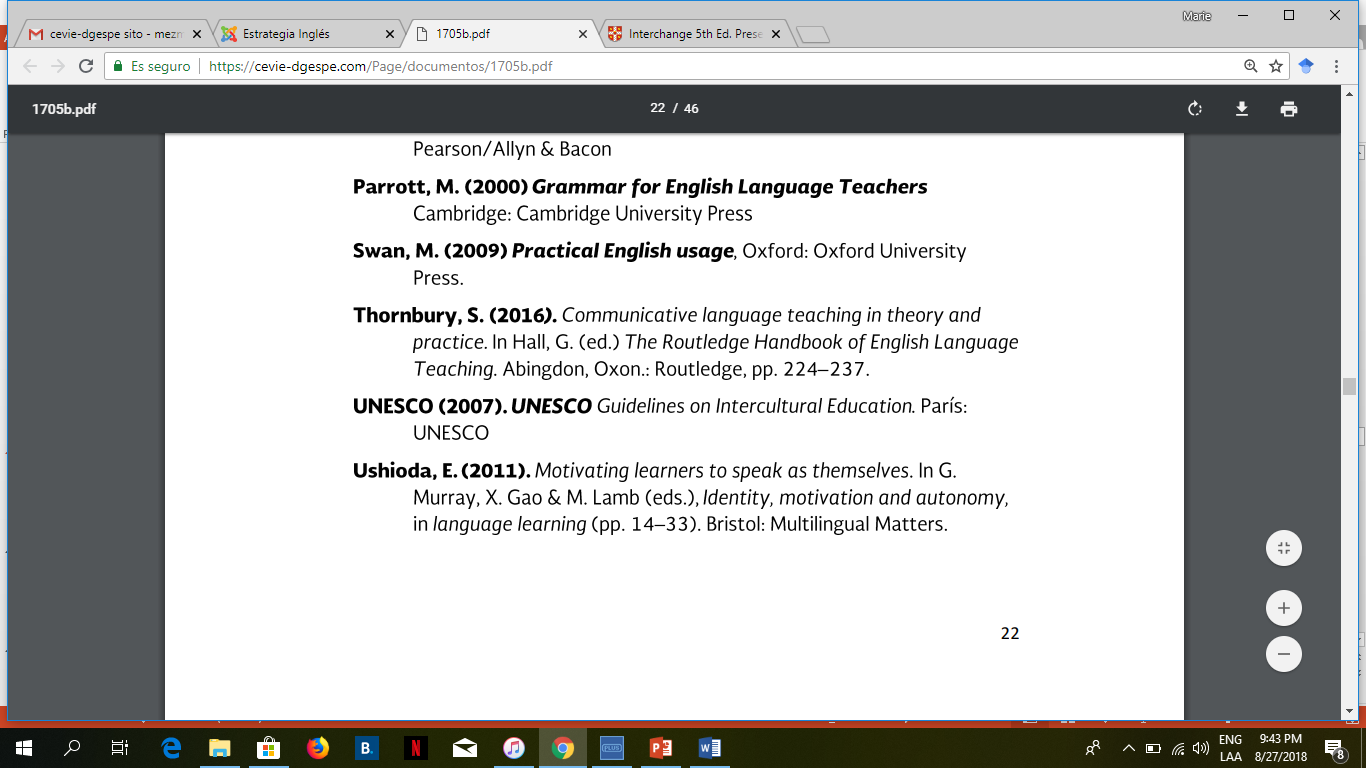 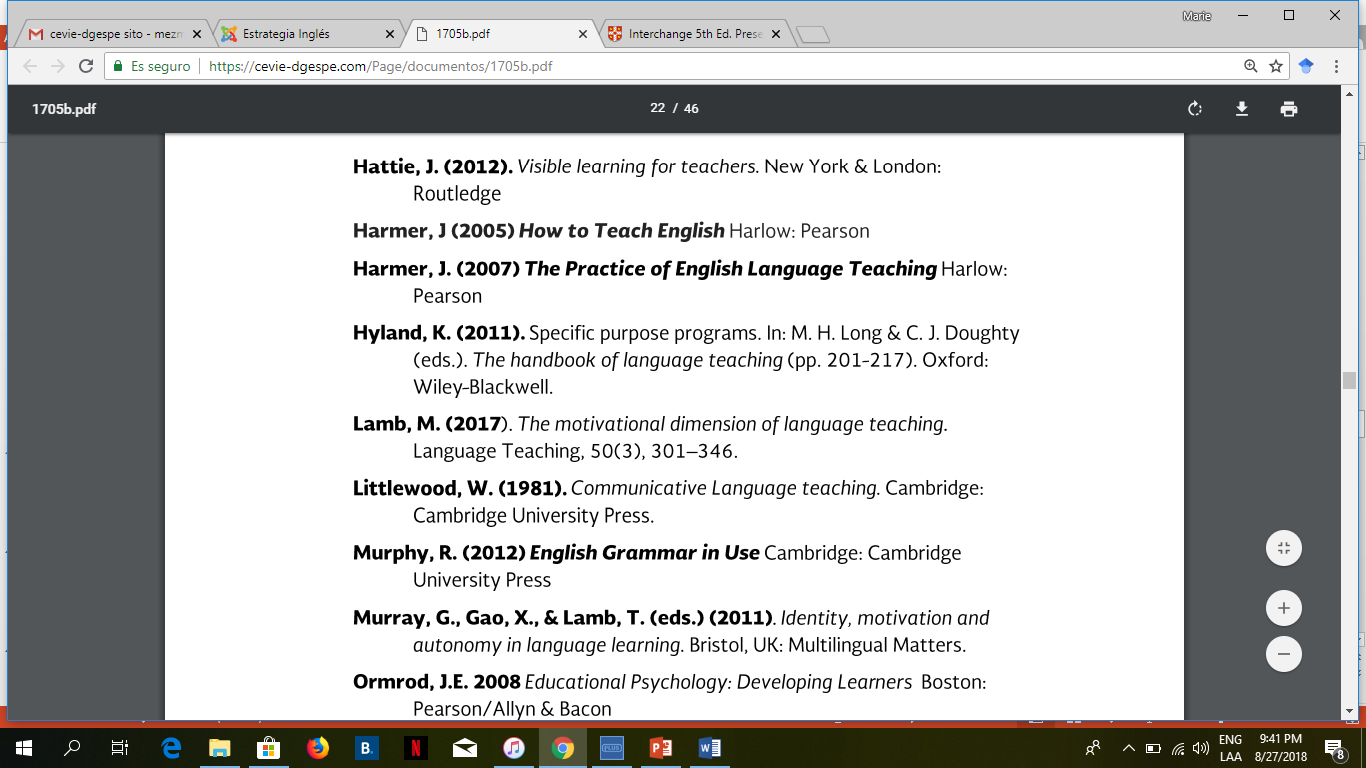 Additional online references and resources

Learning English. http://www.bbc.co.uk/learningenglish
Teaching adults. https://www.teachingenglish.org.uk/teaching-adults
Adult learners. https://elt.oup.com/learning_resources/courses/adultlearners/?cc=mx&selLanguage=en
Learning English. https://www.cambridgeenglish.org/learning-english/
Teacher’s corner. https://americanenglish.state.gov/teachers-corner
Classroom resources. Pearson. https://www.pearsonelt.com/professional-development/resources.html
Teaching adults. Oxford. https://elt.oup.com/teachersclub/courses/teachingadults/?cc=mx&selLanguage=en
For teachers. BBC. http://www.bbc.co.uk/worldservice/learningenglish/teach/
Onestop English. http://www.onestopenglish.com/
The digital teacher. https://thedigitalteacher.com/
https://visuwords.com/
https://www.eslvideo.com/
https://es.lyricstraining.com/
https://www.busuu.com/es
http://intermediatelow.blogspot.com/
https://www.englishclub.com/
http://www.topics-mag.com/
http://www.readableblog.com/
https://dictionary.cambridge.org/es/
http://www.bbc.co.uk/learningenglish
https://www.tefl.net/
http://www.elllo.org/
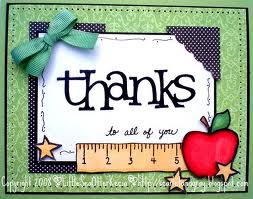 Teacher Mayela Alejandra Gaona García